Ecg & VENTRICULAR Hypertrophy
Aysha Jamal
• Cardiac enlargement refers to either dilatation of a heart chamber or Hypertrophy of
    the heart muscle:
In dilatation of a chamber, the heart muscle is stretched & the chamber becomes
       enlarged 
In cardiac hypertrophy, the heart muscle fibers actually increase in size, with 
       resultant enlargement of the chamber.

• Both dilatation & hypertrophy usually result from some type of chronic Pressure or  Volume
    load on the heart muscle.
Right atrial abnormality 
Left atrial abnormality 
Left ventricular hypertrophy 
Right ventricular hypertrophy 
Biatrial abnormalities 
Biventricular hypertrophy
LEFT VENTRICULAR HYPERTROPHY
•Normally, LV is electrically predominant over the RV (because of its relatively larger mass).
•As a result prominent –ve S waves are produced in the right chest leads,
   and tall +ve R waves are seen in the left chest leads.
•When LVH is present, the balance of electrical forces is tripped even further to the left. 
   Thus with LVH, abnormally tall, +ve R waves are usually seen in the left chest leads, & 
   abnormally deep –ve S waves are present in the right chest leads.
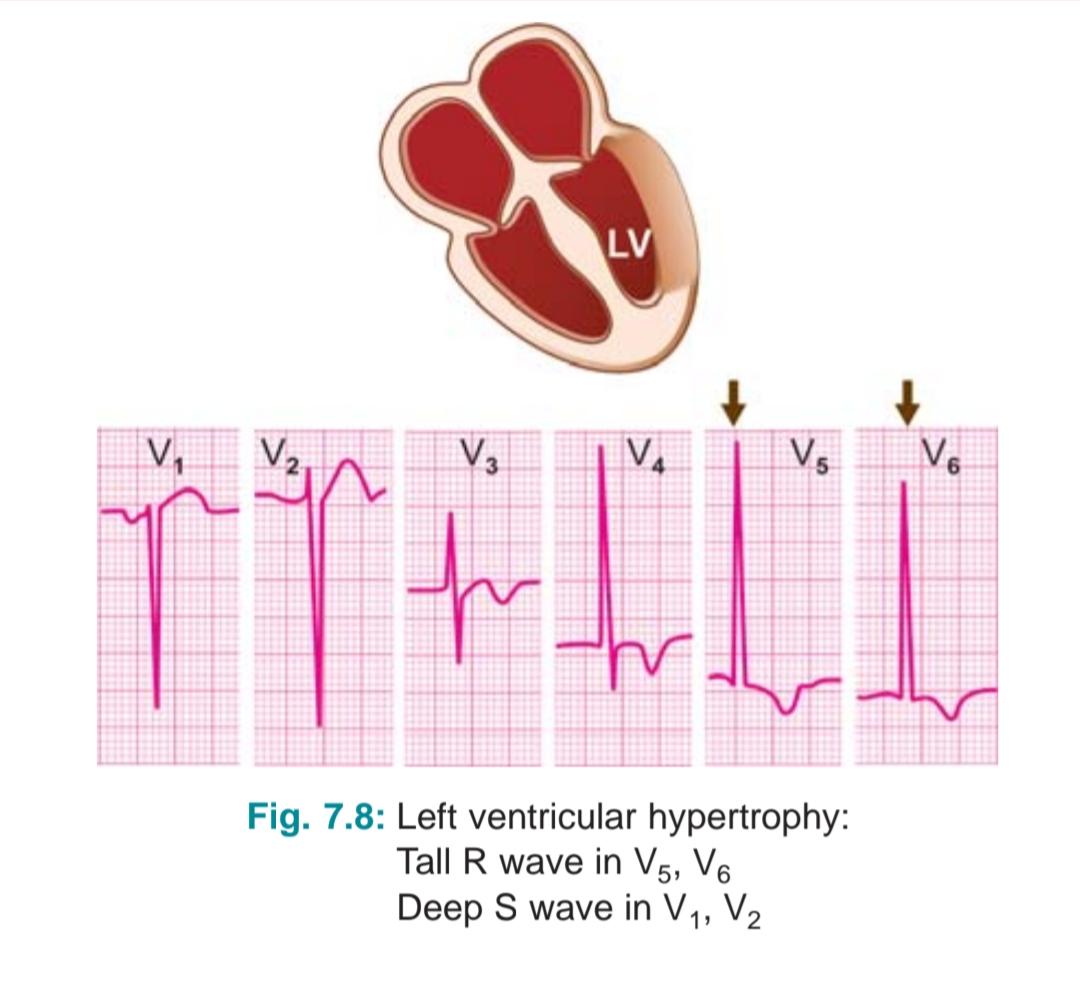 ECG CRITERIA 

1. Sokolow Lyon index
    S in V1 + R in V5 or V6 > 3.5mV (35mm)
2. Romhilt & Estes point score system

    



    
    A score of 5 points or more indicates LVH
3. Cornell voltage product
     S in V3 + R in aVL > 2mV (20mm) in Women
                                    > 2.8mV (28mm) in Men
4. R wave of 11 to 13mm or more in lead aVL
5. ECG shows slight ST depression followed by a broadly inverted T wave.
    In some cases these T wave inversions are very deep. 
    This LV overload related repolarization abnormality 
    (formerly called LV “strain”) is usually best seen in 
    leads with tall R wave.
6. Patients with LVH eventually develop an incomplete or complete LBBB pattern.
7. Signs of LAA, (Broad P waves in the extremity leads / biphasic P waves in V1)
    are often seen in patients with LVH.
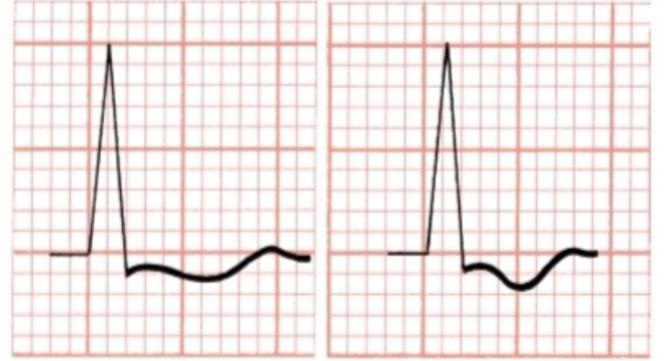 • LVH may occur due to Systolic overload / Diastolic overload
☆ SYSTOLIC OVERLOAD
    - Due to resistance of LV systolic outflow & hence, LV contraction.
    - Also known as Pressure overload
    - Occurs with AS, SHTN, HOCM, CoA

☆ DIASTOLIC OVERLOAD
    - Due to overfilling of LV, so that compromise occurs during diastole
    - Also known as Volume overload
    - Occurs with MR, AR, VSD, PDA
ECG CHANGES

☆ In Pressure overload, 
 • Changes in QRS complex, ST segment & T wave
 • Characteristic finding is increased amplitude of QRS complex
 • R waves in leads facing LV (I, aVL, V5, V6) are taller than normal, & S waves in the leads
     overlying the opposite side of the heart (V1 & V2) are deeper than normal.
 • Other changes include,
     - Widening of QRS complex beyond 110ms
     - Delay in ventricular activation time 
     - Notching of QRS complex
 • Prolongation of QT interval & evidence of LAA
• ST-T waves vary widely. It can be normal / somewhat elevated
• In many patients ST segment is depressed with T inversion.
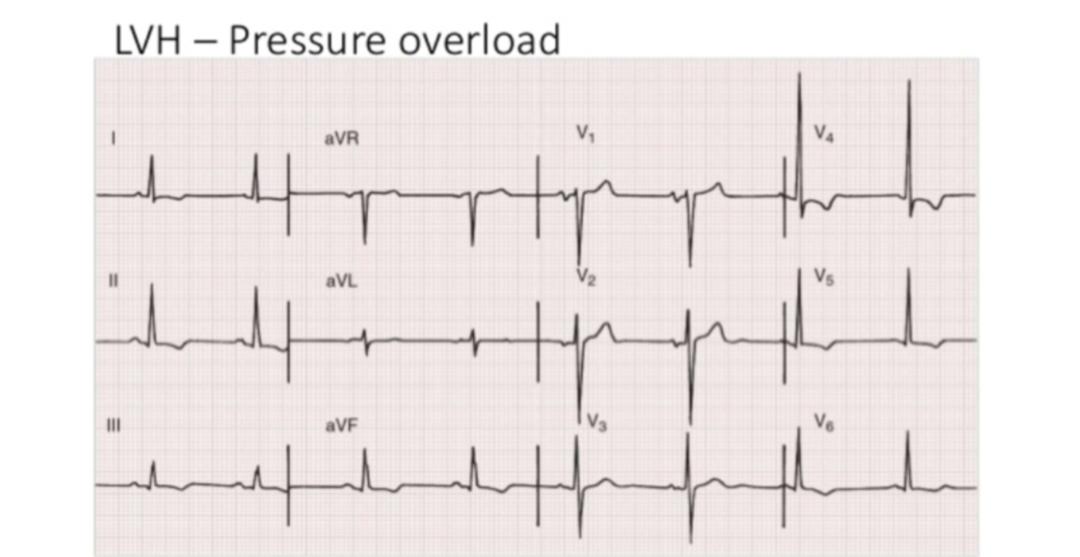 ☆ In Volume overload,
 • Tall upright T waves & sometimes narrow but deep Q waves in leads facing 
     left side of the septum or LV free wall.
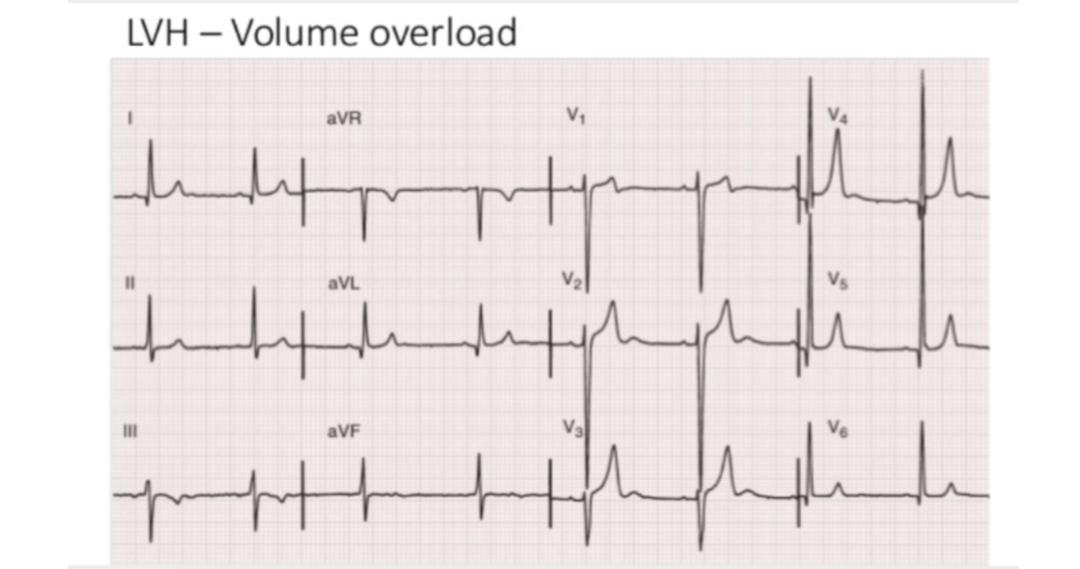 RIGHT VENTRICULAR HYPERTROPHY
• RVH is an abnormal enlargement or pathologic increase in muscle mass of the RV 
   in response to pressure overload, most commonly due to severe lung disease.
• Involve one/more of 3 major regions,
   - Right paraseptal region
   - Free wall of RV
   - The basal regions of RV, especially RVOT
• Normally, the LV & RV depolarize simultaneously, & the LV is electrically predominant.
    As a result, leads placed over the right side of the chest (eg: V1) record rS - type complexes.
• In these rS - type complexes, the deep –ve S wave indicates the spread of 
   depolarization voltages away from the right and toward the left side.
• Conversely, leads placed over the left side of the chest (eg: V5,V6) record qR - type complex.
• In this complex, the tall +ve R wave indicates the predominant depolarization voltages 
   that point to the left & generated by the LV.
• Instead of the rS complex normally seen in lead V1, a tall +ve R wave indicates 
    marked RVH.
• Along with tall right chest R waves, RVH often produces 2 additional ECG signs: 
   - Right axis deviation (RAD)
   - T wave inversions in right to mid-precordial leads.
• RVH affects both depolarization (QRS complex) & repolarization (ST-T complex).
• With RVH, the characteristic repolarization change is the appearance of
    inverted T waves in the right and middle chest leads. These right chest T wave inversions 
    were formerly referred to as a Right ventricular "strain" pattern.
• Sometimes,  the middle and left chest leads show poor R wave progression, 
    with rS or RS complexes all the way to lead V6.
• In other cases, normal R wave progression is preserved and 
    the left chest leads also show R waves.
• Signs of RVH are accompanied by tall P waves.
• In summary, with RVH the ECG may show,
    - Tall R waves in right chest leads & the R wave may be taller than the S wave in lead V1.
•In addition, RAD and right precordial T wave inversions are often present.
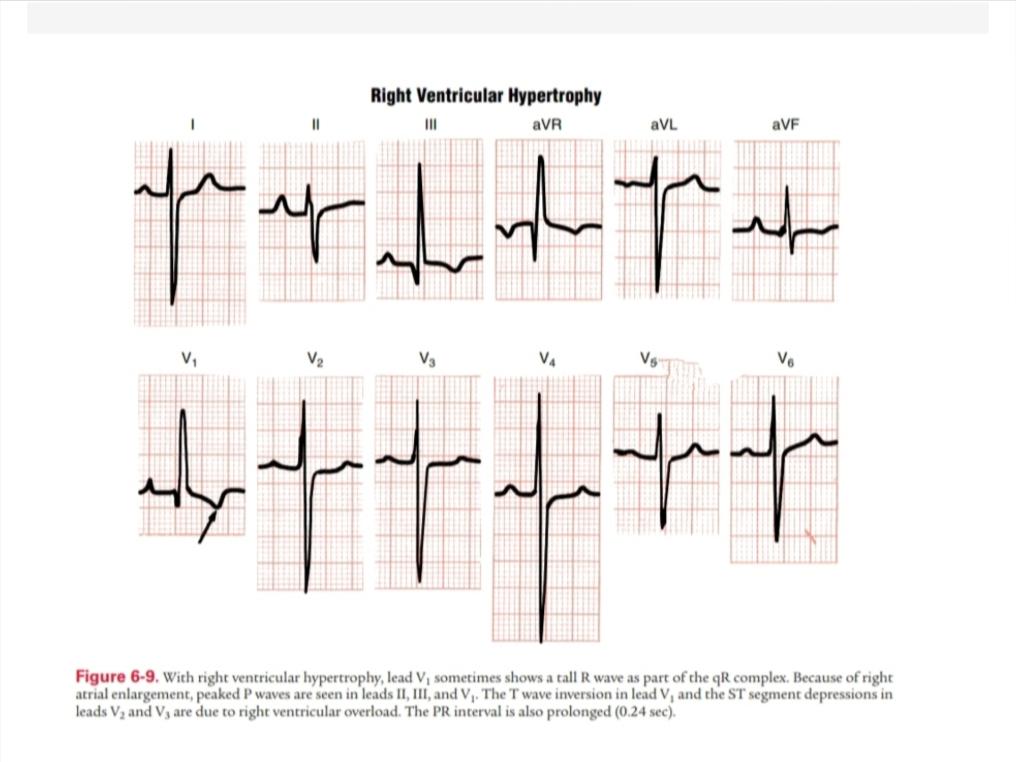 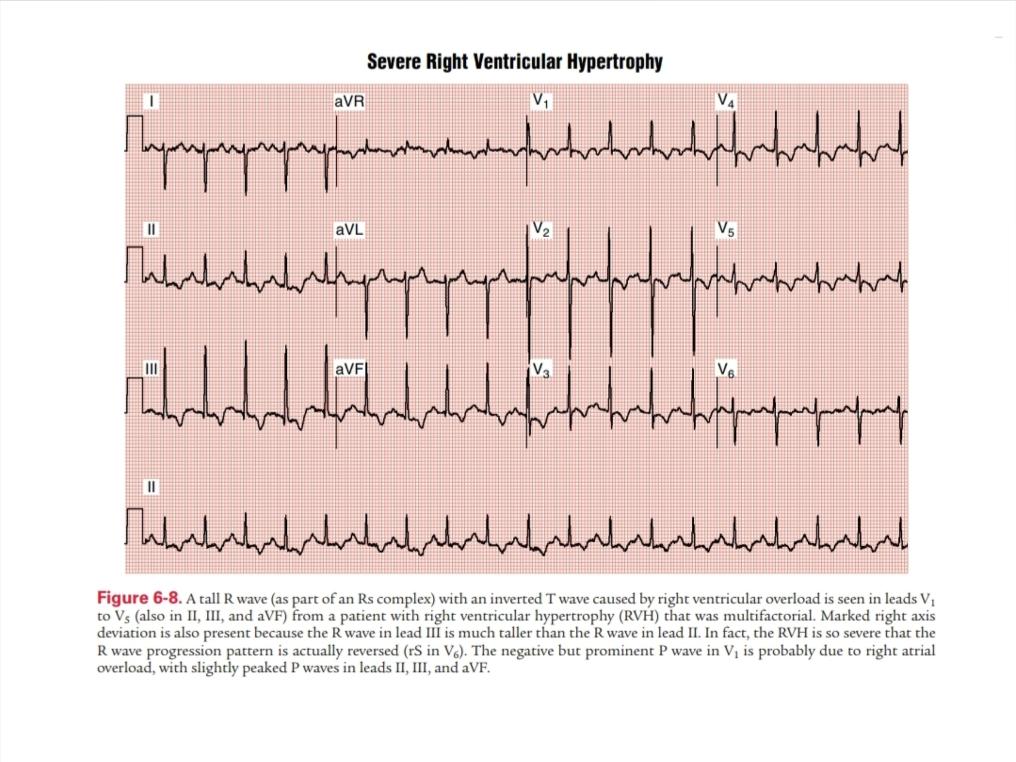 BIVENTRICULAR HYPERTROPHY
• Hypertrophy of both the LV & RV.
• ECG has a low sensitivity for the diagnosis, as the opposing 
    left and right ventricular forces tend to cancel each other out.

☆ ECG CHANGES:
  - Tall R waves in right and left precordial leads.
  - Right axis deviation.
  - Deep S waves in left precordial leads.
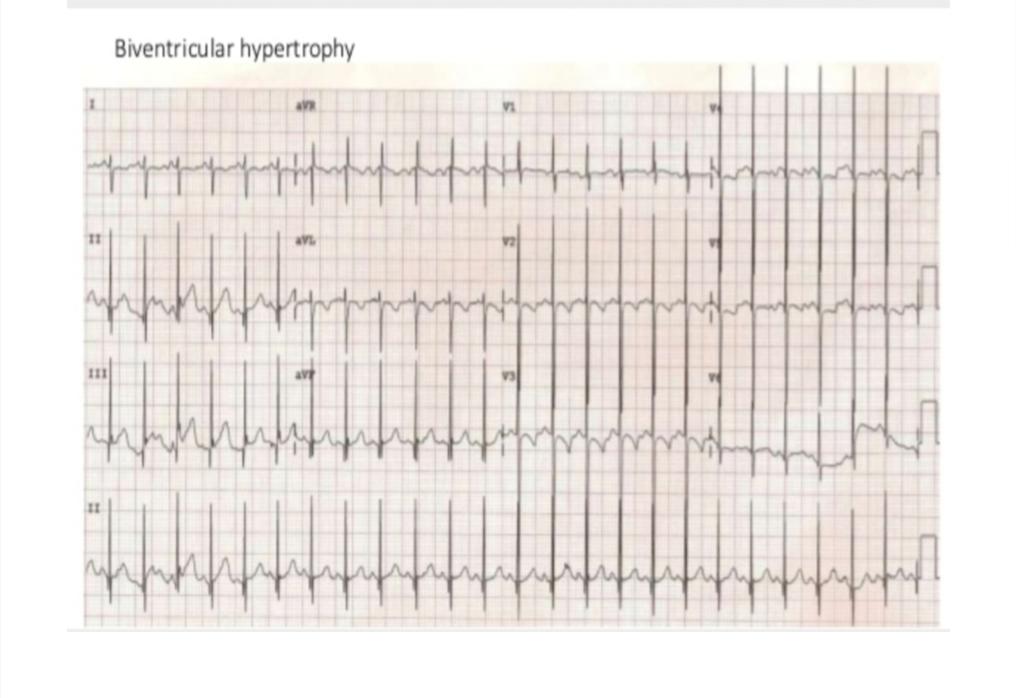 MCQs
In Romhilt & Estes point score system, 
        A score of _______ or more indicates LVH.
       a) 6 points
       b) 5 points
       c) 8 points
Ans: b) 5 points
ECG shows,
       a) Right ventricular hypertrophy 
       b) Left ventricular hypertrophy 
       c) Biventricular hypertrophy
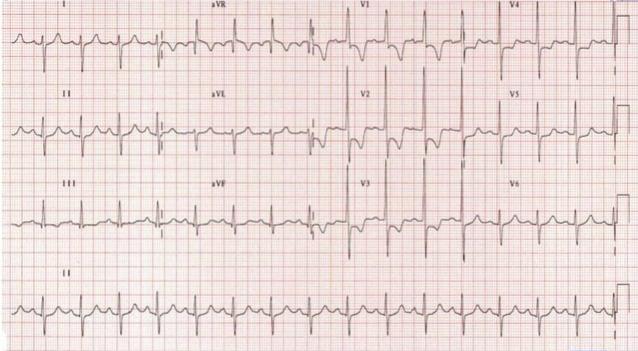 Ans: a) Right ventricular hypertrophy
3.   Diastolic overload do not occur with
      a) MR
      b) VSD
      c) HOCM
Ans: c) HOCM
THANK YOU